The history and evolution of contaminated sites regulation and remediation in the Netherlands
A historic overview
PREHISTORIC AGE: < 1978
First environmental legislation: Nuisance act of 1875:
Art. 1. Het is verboden inrigtingen, welke gevaar, schade of hinder kunnen veroorzaken, op te rigten zonder vergunning, welke, behoudens de bij deze wet gemaakte uitzonderingen, door het gemeentebestuur wordt gegeven
1928: Natural Beauty Act (enacted to prevent Lake Naarden, a man-made lake – turned into nature – from being landfilled with Amsterdam City waste)
1967: Nature Protection Act
1970: Act Protection Surface Waters
Prior to 1972: concept soil pollution unknown
Underground used for waste disposal
1972: legislation on soil first announced in Queen’s Speech (equivalent to US ‘State of the Union’)
Note: ‘Soil’ refers to (subsurfaces) solid-phase soil, groundwater, gasses and biology)
PROTOHISTORIC AGE: 1979 - 1982
1979: LekkerkerkDevelopment on landfill site. Officially only construction & demolition waste, chemical waste dumped illegally. First signs: strange taste in potable water. Signs ignored. 1978 gas main burst dissolved in solvents: repair worker overcome by toxic fumes: panic ! Assessment started 1979, remediation 1980.
First public appearance of HM Queen Beatrix after her coronationMinister Ginjaar: Pledge to Clean The Nation. Lekkerkerk costs: NLG 160M; Estimate early ‘80: maximum 4200 ‘suspect’ & 350 remediation cases, costs €450M
Budget no issue, but politicians question: ‘how clean is clean’?Scientific research: dunes and nature area used as reference for the ‘famous’ Dutch List (A,B & C levels for solid soil & groundwater).
Result: almost the entire nation is polluted.Cost sky-rocket to  NLG 50 E+09.
EARLY HISTORY 1982 - 1987
1982: Interim-act Soil RemediationEffective 1-1-1983Contains regulations on soil & groundwater  remediation, introduces fixed norms (ABC-levels: A= natural background level ; C= threshold level mandatory remediation; B= average A&C, trigger more detailed assessment)
Principle: the Government implements remedation. The government remediates to restore the A - level and recovers costs from polluter. Ownership is not relevant, but there are clauses to counter speculation.
Recovering legal action failedCases went to Supreme Court: ruled that contamination caused before 1975 could not be recovered. (cf. Shell, Fasson).
Consequence: Costs landed with the government.Remediation program stalled.
MIDDLE AGES 1987 - 1994
1987: Soil Protection Act (Interim-act Soil Remediation remained in force)Contains regulations to prevent soil & groundwater contamination. Differentiates between  New (On or after 1-1-1987): full clean-up mandatory (irrespective of risk)Historic (Before 1-1-1987): risk-driven remediation (Multi-functional unless too expensive: then Isolating, Containing, Monitoring (ICM))
Early ’90: “gedoogbeleid”: Tolerating PolicyMultifunctional  was far too expensive: many ICM remediation projects (even if multi-functional should have been selected), Often, only top soil addressed (in violation of the law, but officially tolerated and accepted)
Inventory Soil & Groundwater contaminationStart nation-wide soil quality mapping, all business required to assess & report soil quality approx. 600.000 cases found; NLG 200 E+09
Remediation only as last resort, in particular private business delayedSoil remediation came to a halt (or never started: government refuses to pay, businesses could /would not).
REVOLUTION 1994 - 1995
2005: 2e Phase Soil Protection Act;  incorporating Interim-act Soil Remediation ABC levels replaced by S (desired level) and I (Intervention level). B-level eliminated officially, but the market re-introduced it as ‘T’- (intermediate) level. Levels based on new research, and to some extent dependent on soil type & risks.
Still: law demands Multi-functional, in real world: tolerating policies remainMultifunctional far too expensive, many remediation projects based on C-soil –risk  approach and still many cases of top soil only remediation (against the law, but still tolerated officially)
Shift in accountabilityNow mostly the polluter held liable. If not found, then the site owner. government  last to be accountable
RENAISSANCE 1995 - 2006
1995 - 2001: BEVERBeleidsvernieuwing Bodemsanering . New policy on soil & groundwater remediation: studies into better policy and legislation to incorporate real-life practice:
If it cannot be done the way it should, it should be done the way it can! 
New policyOne of the studies results in a new policy: functional remediation final report issued on 2nd July 2001
From Multi-functional to FunctionalStill not incorporated into law, but well based en generally accepted policy
Stable Final Situation(facilitates re-use of non-leaching slightly contaminated material)
a. No further migration of contamination (stable situation);
b. No risk (human exposure or ecological);
c. No sensitive receptors at risk;
d. No disturbance of stable situation from anticipated developments
Choice of options
Phase 3 2006 - 2020
2006: Review Soil Protection ActRemediation goal Stable final situation, to be reached  everywhere in 2030 (for historic contamination only; for new contamination 100% removal mandatory).
Remediation OrderOwners (NB NOT polluters or government) have duty to remediate. Mainly carried out by investing industry and property developers. Orphin cases land with government (larger municipalities or provinces; very large cases (>€10M) with national government.
Risk-based Remediation goalBased on Sanscrit model, but other forms of proof now accepted.
Subsidy for IndustryGovernment subsidises part of remedial costs:- Max 70% if owner is not the polluter, AND site was acquired before 1975- If site acquired between 1975 and 1987: less subsidy- If site acquired between 1987 en 1995: limited subsidy - If site acquired after 1995: no subsidy
The Reverend vs The Merchant
Motto:
By changing the Policy, the Dutch government cut remedial costs by 150 billion Euro (225,000,000,000 $CAD).
Policy 2006
Policy 1986
FUTURE
2009 – 2020 European Water DirectiveEuropean law is binding for European Union Members
Water DirectiveSets norms for surface water.However: surface water is fed by groundwater., therefore the Water directive affects groundwater quality too.
Groundwater daughter-directiveWill set very strict norms for groundwater quality. Groundwater quality is strongly related to soil quality: therefore new & strict norms for soil quality.Will this be ‘reverend & merchant’ debate all over again?
Potable Water
60% potable water from groundwaterProtection of groundwater as source for potable water was always inplicitly included; Groundwater daughter-directive makes this explicit.
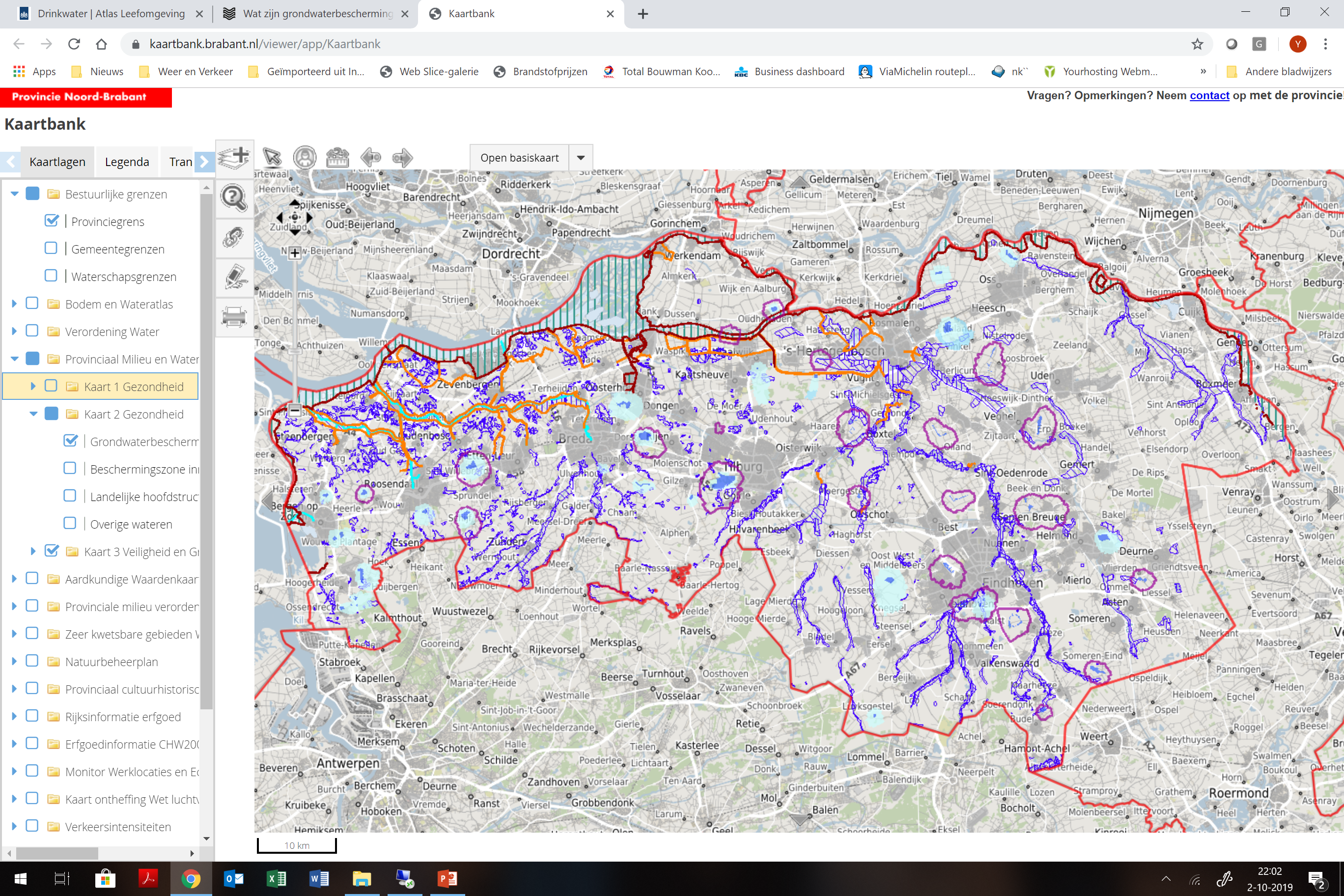 Production aquifers are protected25 year protection zone
Phase 4: 2021 - ???
Complete overhaul of legislation associated with use of physical space (spatial planning & zoning, permitting, environmental etc.)
It replaces 26 exisiting laws & regulations.
It aims to:
Better coordinate planning for spacial planning & zoning, environment &;
Promote sustainable development (eg wind energy);
More flexibility for municipalities, provinces and water boards to beter match their plans for use of physical space to their needs and goals
Phase 4: 2021 - ???
Impact of new legislation
Governments:National, Provincial & municipal govenments must produce an integrated vision on use of physical space, taking all interests into account (instead of focussing on individual projects
1 stop shop for people & businessesOnly one digital permit application required to start new projects or activities. The relevant government will then decide. If 2 or more levels of government are involved, one will decide.
Less assessments required for businessesPermit application procedures will require less assessment data & existing data expires later. This reduces costs.
Phase 4: 2021 - ???
Impact of new legislation on soil & groundwater remediation
Exisiting contamination:Contamination (per sé) no longer triggers need for remediation
Remediation required when:
Contamination actually constitutes a risk (exposure, migration)
Contaminated volume of soil / groundwater actually expands more than allowed
Site use changes and new useage requires more stringent soil/groundwater quality
New contaminationRemains unaccepted and ‘must be undone’
Start ASAP
‘Risking away’ is not an option;
Regulatory remediation goals do not apply
BUT...  Measures must be ‘reasonable’ and once started, no criteria for time frame.
Phase 4: 2021 - ???
Liability
After remediation (case completed with regulatory approval):
No further action required (government guaranteed) Unless new information proves that older information was incomplete of incorrect
When site use changes, initiator of change is responsible to pay for additional measures (if any)
Phase 4: 2021 - ???
Liability
With residual contamination
Not stable: containment measures & monitoring
Stable: monitoring to prove stability, then no action
Liability remains with responsible party (public and private / civil):
Owner of property is (usually) liable
Can be ‘sold’
Two organizations in NL specifically to take-on liability:
Government-owned ‘Incorporated’
(not-for-profit) foundation, govenment guaranteed
Remedial Approach
Excavation is primary choice (in particular for small cases)
Landfilling is not allowed at all, except in cases of untreatable soilHot issue now with PFAS, ChemX and related highly stable and recalcitrant compounds. Standard treatment does not work, so excavated soil now goes into stockpiling waiting for cost-effective treatment to be developped.
In situ is primary choice in large cases and in urban (densely built-up) area’s
Often combined: excavation of hot zones and/or for construction, rest by in situ during redevelopment.
Accountable Party
NB: Applies only to existing contamination. For new contamination polluter pays
Thank you for your attention